Module 5: Role of Government in Health in All Policies/ Whole of Government Approaches
Dr Sanjiv Kumar, Executive Director,  
National Health Systems Resource Centre, National Health Mission, Ministry of Health & Family Welfare, Government of India, New Delhi

Regional Workshop on Implementation of Health in All Policies, 
01-04 Dec 2015, WHO AFRO, Johannesburg, South Africa.
Learning objectives
Describe the role of government in the HiAP approach 
Describe terms that refer to inter-sectoral action 
List and appraise different structures and mechanisms for inter-sectoral action 
Identify & address the barriers to inter-sectoral collaboration 
Enumerate & build on the facilitators to promote the HiAP approach
Dr Sanjiv Kumar Role of Government in HiAP WHO AFRO Meeting 01 – 04 Dec 2015
Role of Government in HiAP
Sustainable and equitable Health needs ‘Whole of government (joined-up)’ and ‘Whole of society’ approach 

Leadership and stewardship 
Governance for health and its determinants: Looking across sectors and see the connection
Formulate and implement policies
Identify and address constraints
Ensure wider participation in policy making and implementation
Collaboration between sectors, private sector, civil society
Monitor progress and accountability
Dr Sanjiv Kumar Role of Government in HiAP WHO AFRO Meeting 01 – 04 Dec 2015
Role of Ministry of Health
Reorient health sector to play a catalytic role in promoting HiAP 
Incorporate HiAP approach in Health Policy and strategy
Bring related initiatives within MoH under one umbrella - HiAP: 
Multi-sectoral Action Plans for NCD, Nutrition, Malaria, HIV/AIDS, Alcohol, Tobacco….
Health Impact Assessment, Health Lens Assessment, Health Equity Assessment ……. 
Advocate for HiAP: Use every opportunity 
Provide technical expertise, evidence & facilitation
Let other sectors take lead - support them as an advisor
Look for opportunities/entry points
Proactively use (i) inter-ministerial (ii) inter-sectoral platforms and mechanisms for collaboration
Dr Sanjiv Kumar Role of Government in HiAP WHO AFRO Meeting 01 – 04 Dec 2015
Collaboration for HiAP
Source: Boston J, Gill D (2011)
Dr Sanjiv Kumar Role of Government in HiAP WHO AFRO Meeting 01 – 04 Dec 2015
Structures and Mechanisms for HiAP
Dr Sanjiv Kumar Role of Government in HiAP WHO AFRO Meeting 01 – 04 Dec 2015
Government Structures & mechanisms for HiAP Approach
Dr Sanjiv Kumar Role of Government in HiAP WHO AFRO Meeting 01 – 04 Dec 2015
1. Cabinet committees
Allows ministers to engage in cross-departmental policy issues 
Coordinate and facilitate collective decision-making on behalf of all government ministers 
Able to facilitate dialogue and reach agreement on shared policy issues 
One of the highest decision-making bodies, and have potential to promote and implement a HiAP approach, esp. in the presence of competent and charismatic political leaders 
Currently governance actions for HiAP is limited. 
Have a strong influence on the agenda-setting and policy formation stages of the policy cycle
Dr Sanjiv Kumar Role of Government in HiAP WHO AFRO Meeting 01 – 04 Dec 2015
2. Parliamentary committees
Parliamentary committees of elected representatives can play a role in agenda setting, promoting wider political ownership of issues and reviewing policy decisions 
Consist of multiple parties, incl. the opposition, can enhance the potential influence of findings and support the longevity of an issue as a political priority despite a change of government
Most notable influence on the agenda setting and policy review stages of the policy cycle
Dr Sanjiv Kumar Role of Government in HiAP WHO AFRO Meeting 01 – 04 Dec 2015
3. Mega-ministries and mergers
Certain reorganizations of ministries aim to bring different areas of government closer together and thereby improve collaboration and policy-making. 
Often a sign of internal politics of parties and coalitions. Examples of “mega-ministries” – a grouping of several large government functions such as health, transport, labour, social security and education – are rare.
More common to merge smaller portfolios such as sport or culture with a larger ministry. The costs of large reorganizations tend to be high and the benefits are contested
Dr Sanjiv Kumar Role of Government in HiAP WHO AFRO Meeting 01 – 04 Dec 2015
Bureaucratic & other Mechanisms
Dr Sanjiv Kumar Role of Government in HiAP WHO AFRO Meeting 01 – 04 Dec 2015
4. Interdepartmental committees and units
One of the common mechanisms for intersectoral collaboration 
Operate at bureaucratic level and aim to re-orient ministries around a shared priority 
Primarily includes civil servants. It may include political appointees and people from outside of government 
provide a forum for problem solving and debate 
effectiveness depends heavily on the context, particularly the relative importance of the issue and level of political support 
can influence the entire policy cycle
Dr Sanjiv Kumar Role of Government in HiAP WHO AFRO Meeting 01 – 04 Dec 2015
5. Joint budgeting
May involve two or more government departments and/or levels of government to help achieve one or more shared goals 
May range from fully integrated budgets for provision of a service or policy to loose agreements between sectors to align resources for common goals, maintaining separate accountability regarding the use of funds 
jointly funded posts to help coordinate inter-sectoral policies 
Agreements can be mandatory or voluntary in nature and operate at a national, regional and/or local level 
May be facilitated by legislation and regulatory instruments
Needs to be well planned with clear objectives, roles and responsibilities
Dr Sanjiv Kumar Role of Government in HiAP WHO AFRO Meeting 01 – 04 Dec 2015
6. Intersectoral policy-making procedures
Groups many of the bureaucratic measures to promote intersectoral collaboration i.e. impact assessments and policy proposals circulating through multiple ministries for comment prior to review by the responsible minister 
Differ between countries & can be mandatory or voluntary 
Tends to influence the policy formation stage and represent a regular level of inter-sectoral action
Dr Sanjiv Kumar Role of Government in HiAP WHO AFRO Meeting 01 – 04 Dec 2015
7. Engage Non-government stakeholders
Government engagement with non-government stakeholders is crucial to HiAP approach 
Can play a role at all stages of policy cycle, is most common during the agenda setting, policy formation and policy implementation stages
Dr Sanjiv Kumar Role of Government in HiAP WHO AFRO Meeting 01 – 04 Dec 2015
Barriers & Facilitators of Intersectoral Action
Dr Sanjiv Kumar Role of Government in HiAP WHO AFRO Meeting 01 – 04 Dec 2015
Facilitators of Inter-sectoral Collaboration
Government supports intersectoral action
Sectors share interests and benefits
Political priorities that require urgent action
Issues that have public support
Strong & effective champions in bureaucracy
Well planned inter-sectoral action with clear roles
Legal framework to support policy
Adequate resources
Plans to monitor & sustain outcome
Dr Sanjiv Kumar Role of Government in HiAP WHO AFRO Meeting 01 – 04 Dec 2015
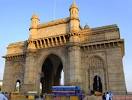 Barriers to Insersectoral Collaboration
Unstable/distracted leadership
Conflicting personalities
Fragmented government functions
Subnational government function divisions
Sector appear to have conflicting interests
Limited and misused resources
Restricted policy space
Dr Sanjiv Kumar Role of Government in HiAP WHO AFRO Meeting 01 – 04 Dec 2015
To sum up
The role of government in the HiAP approach 
Looked at terms that refer to inter-sectoral action 
Listed different structures and mechanisms for inter-sectoral action 
Talked about the barriers to inter-sectoral collaboration 
Look for & build on the facilitators to promote the HiAP approach
Dr Sanjiv Kumar Role of Government in HiAP WHO AFRO Meeting 01 – 04 Dec 2015
Thank You
Dr Sanjiv Kumar Role of Government in HiAP WHO AFRO Meeting 01 – 04 Dec 2015